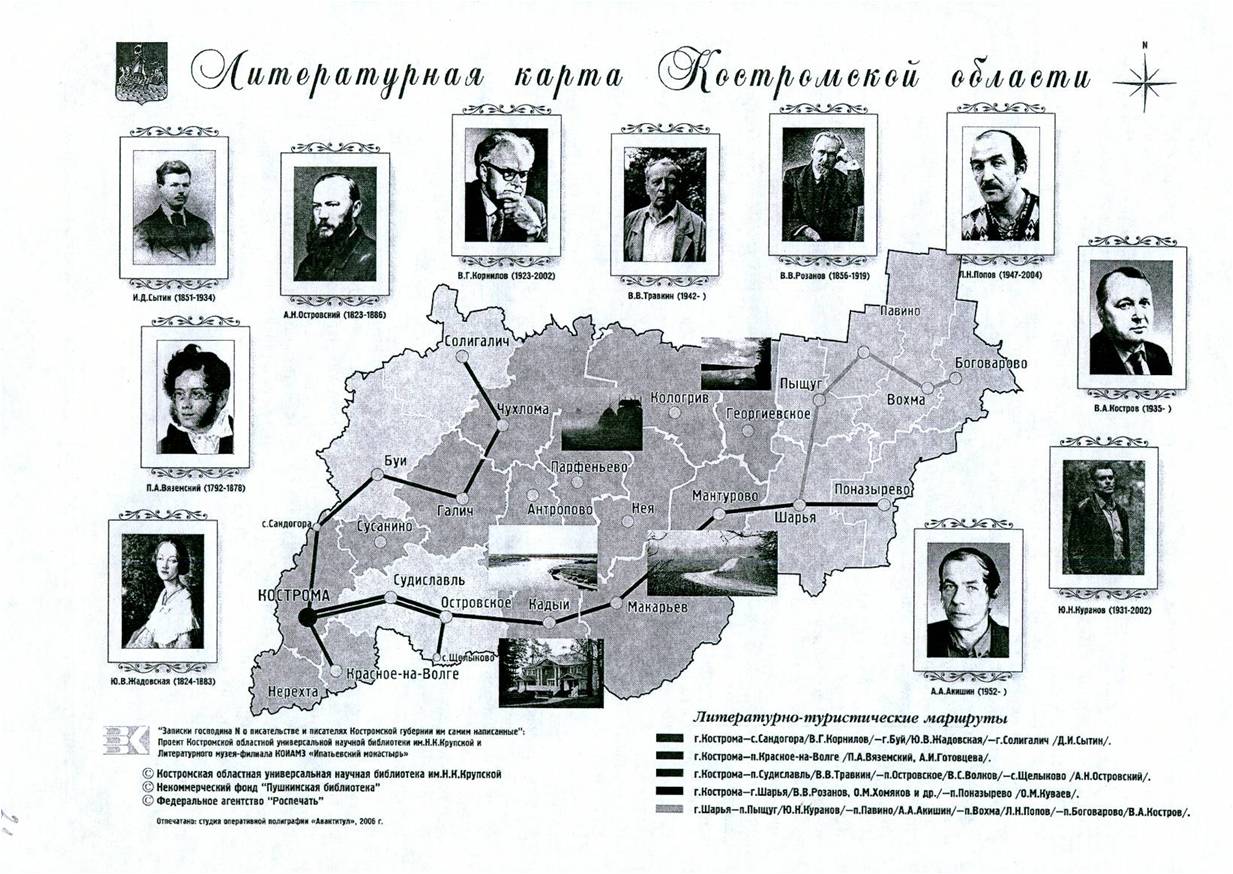 Петр АндреевичВяземский
«Рябина»
Тобой, красивая рябина,Тобой, наш русский виноград,Меня потешила чужбина,И я землячке милой рад.
Любуюсь встречею случайной;
Ты так свежа и хороша!
И на привет твой думой тайной
Задумалась моя душа.
Меня минувшим освежило,
Его повеяло крыло,
И в душу глубоко и мило
Дней прежних запах нанесло.
Всё пережил я пред тобою,
Всё перечувствовал я вновь –
И радость пополам с тоскою,
И сердца слезы, и любовь.
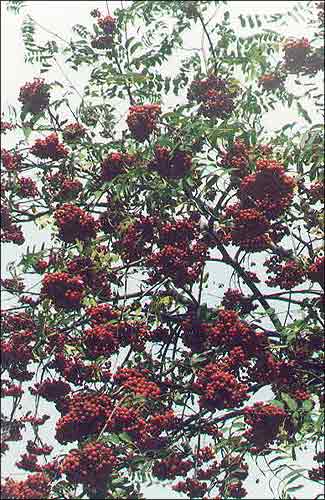 Одна в своем убранстве алом,Средь обезлиственных дерев,Ты вся обвешана кораллом,Как шеи черноглазых дев. Забыв и озера картину,И снежный пояс темных гор,В тебя, родную мне рябину,Впился мой ненасытный взор. И предо мною - Русь родная,Знакомый пруд, знакомый дом;Вот и дорожка столбоваяС своим зажиточным селом.
Красавицы, сцепивши руки,
Кружок веселый заплели,
И хороводной песни звуки
Перекликаются вдали: 
"Ты рябинушка, ты кудрявая,
В зеленом саду пред избой цвети,
Ты кудрявая, моложавая,
Белоснежный пух - кудри-цвет твои. 
Убери себя алой бусою,
Ярких ягодок загорись красой;
Заплету я их с темно-русою,
С темно-русою заплету косой. 
И на улицу на широкую
Выйду радостно на закате дня,
Там мой суженый черноокую,
Черноокую сторожит меня!"
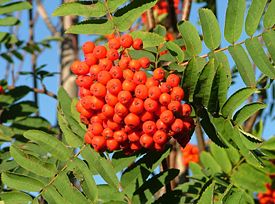 Но песней здесь по околотку
Не распевают в честь твою.
Кто словом ласковым сиротку
Порадует в чужом краю?
Средь здешних всех великолепийТы, в одиночестве своем,Как роза средь безлюдной степи,Как светлый перл на дне морском. Сюда заброшенный случайно,Я, горемычный как и ты,Делю один с тобою тайноДуши раздумье и мечты. Так, я один в чужбине дальнойТебя приветствую тоской,Улыбкою полупечальнойИ полурадостной слезой.